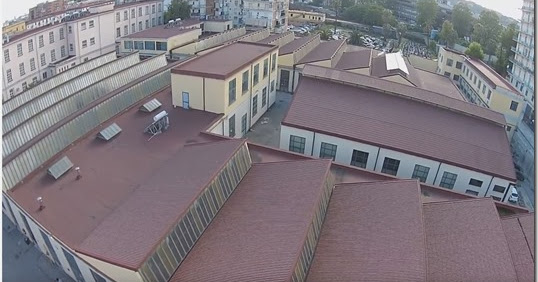 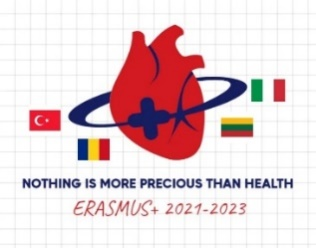 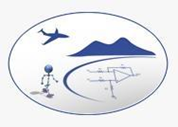 MOBILITY TO NAPLESSchool Surveywith the cooperation of all students
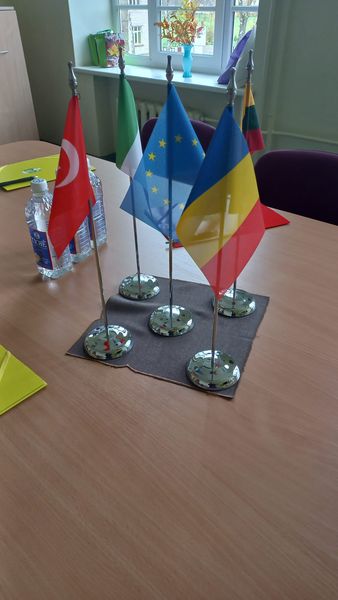 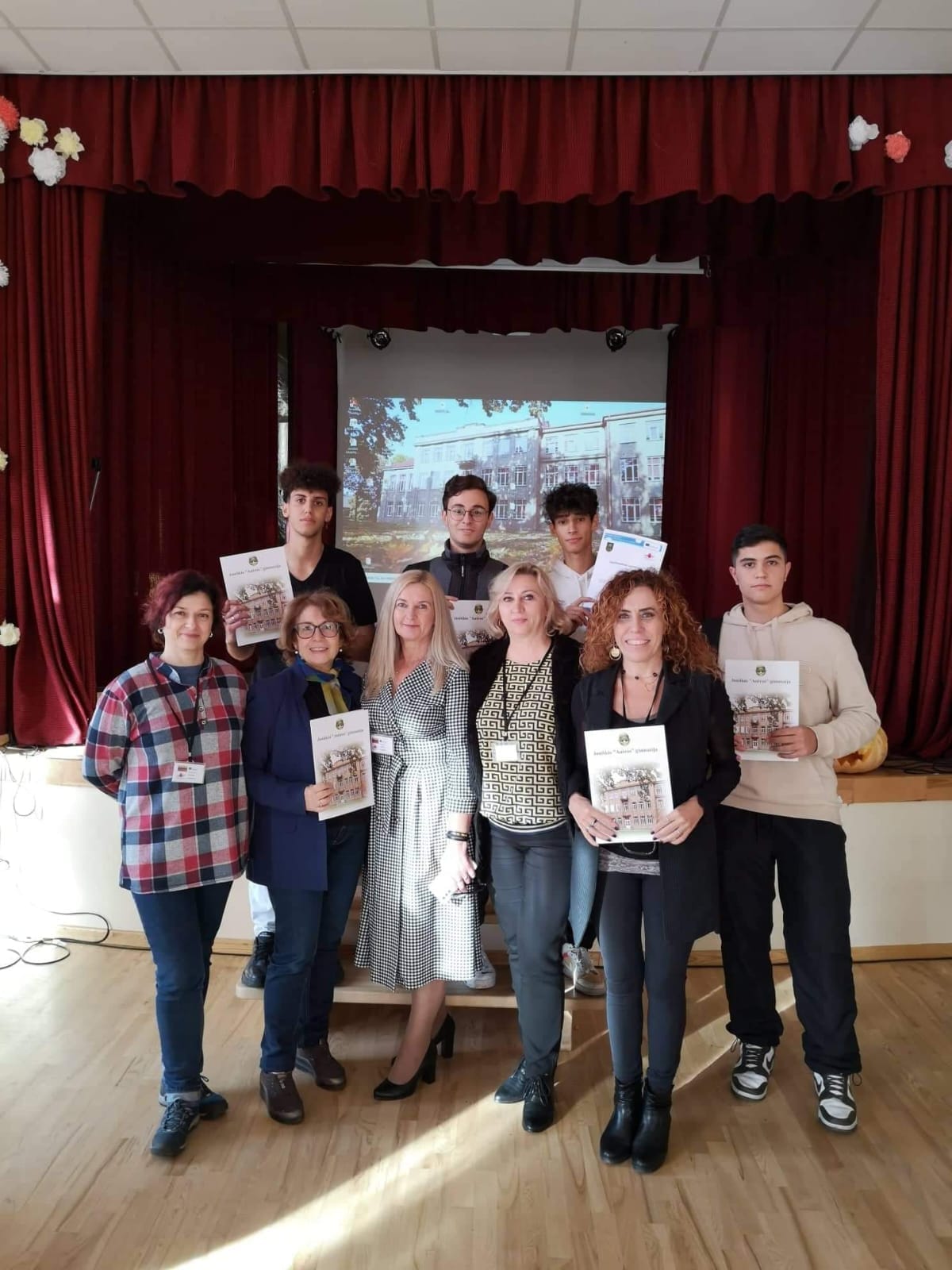 Erasmus+ KA210 PROJECT“NOTHING IS MORE PRECIOUSTHAN HEALTH”
POLO-TECNICO FERMI-GADDANAPLES ITALY
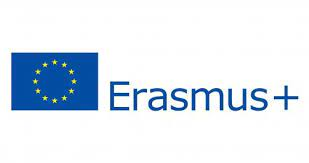 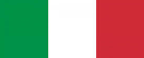 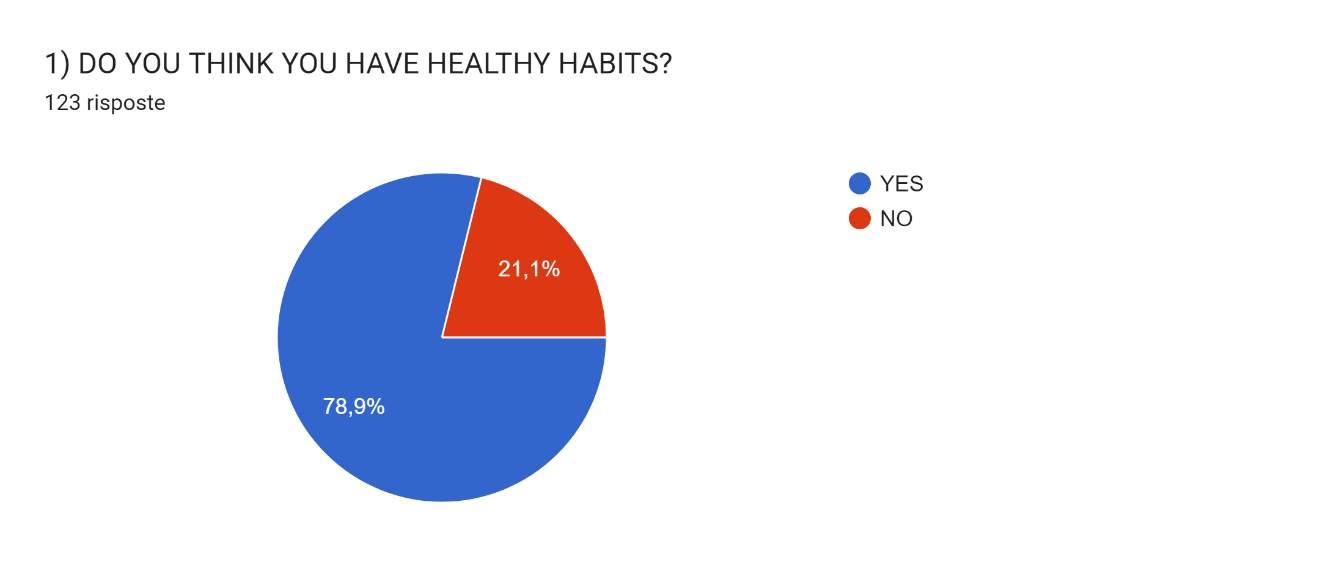 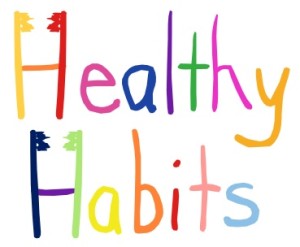 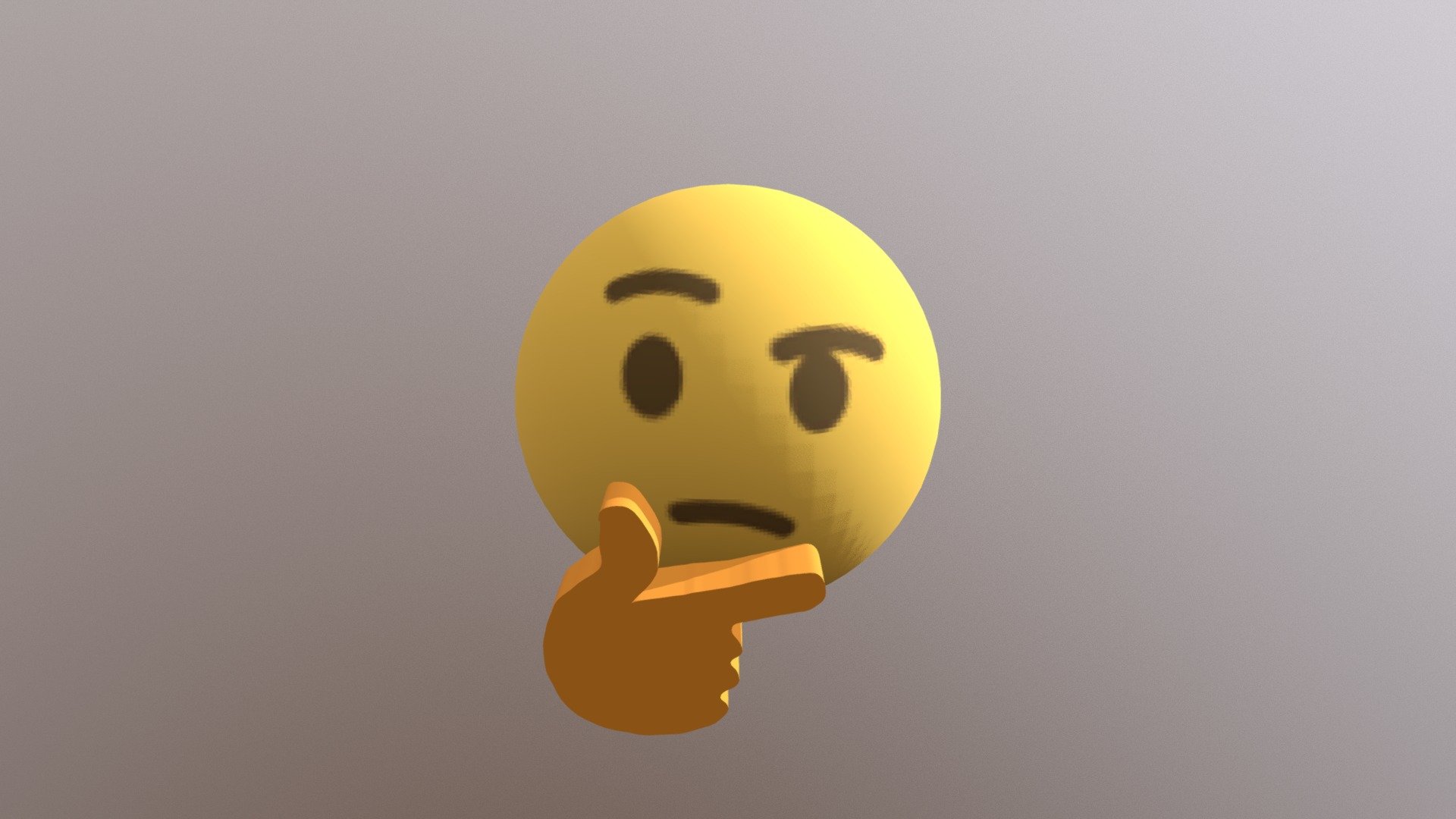 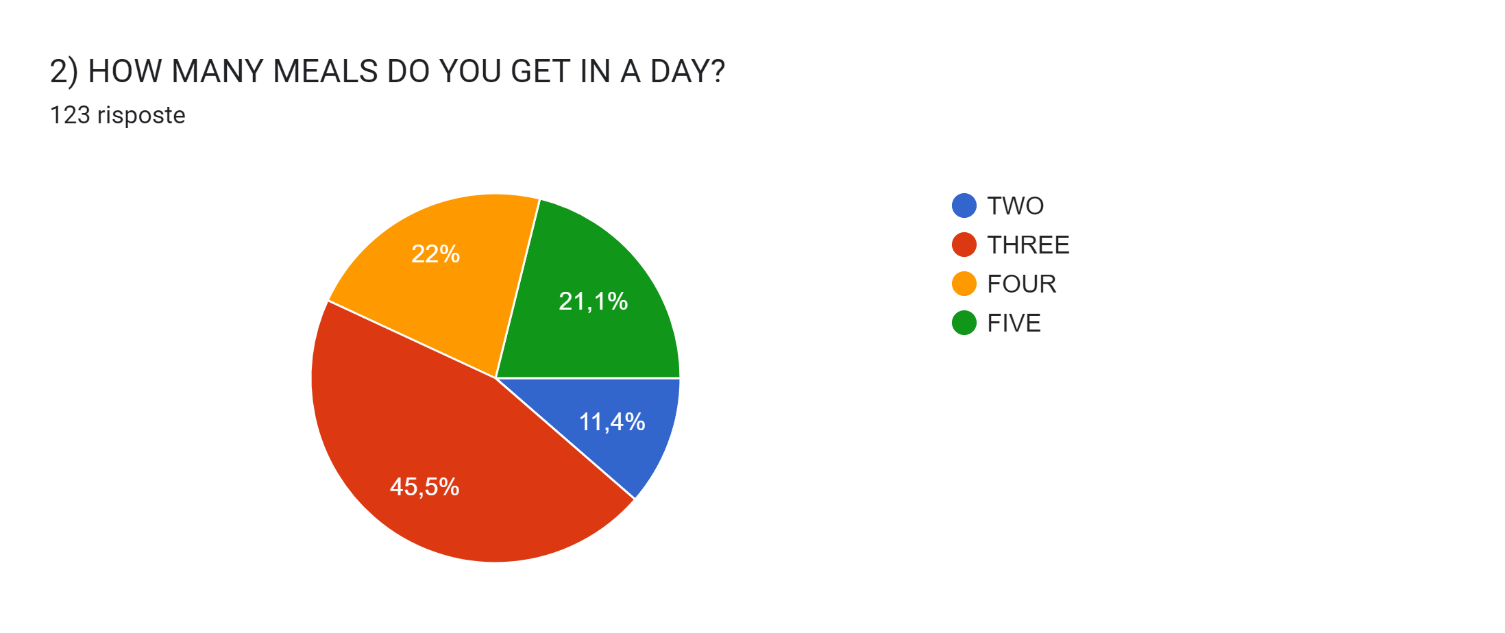 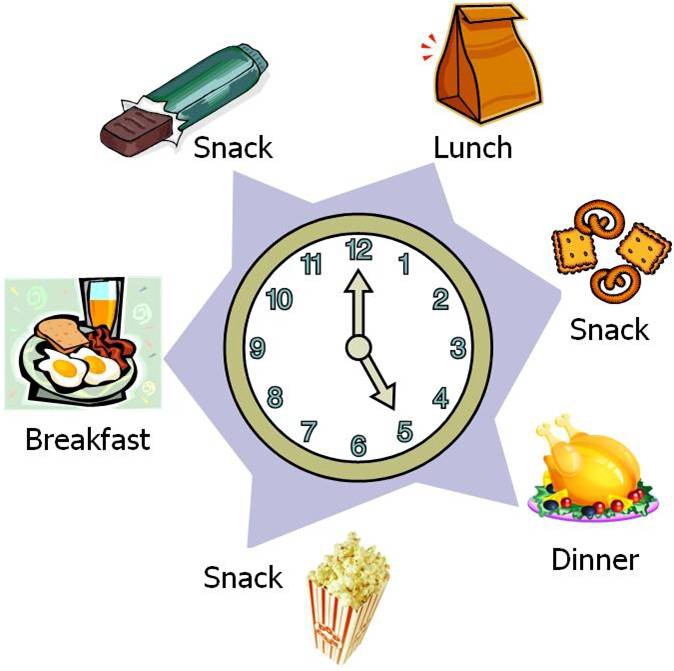 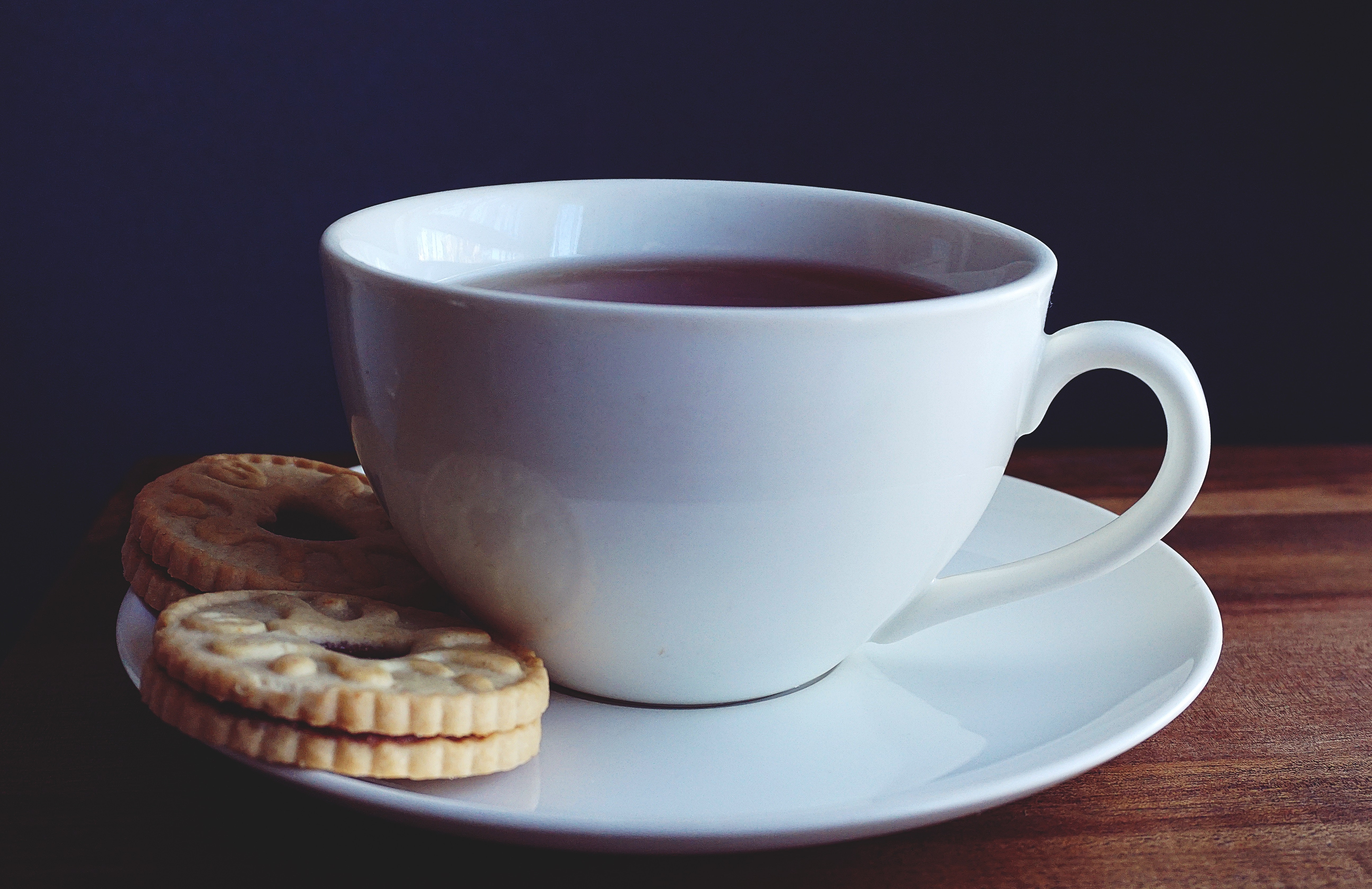 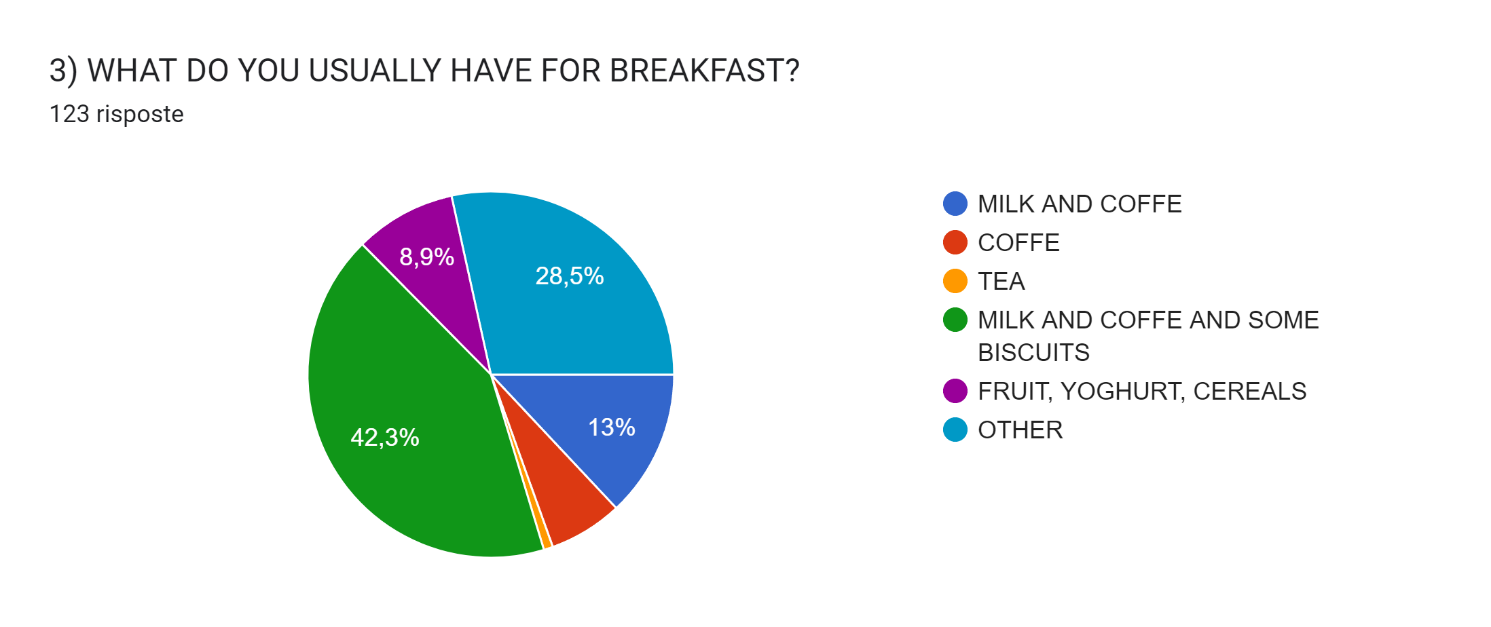 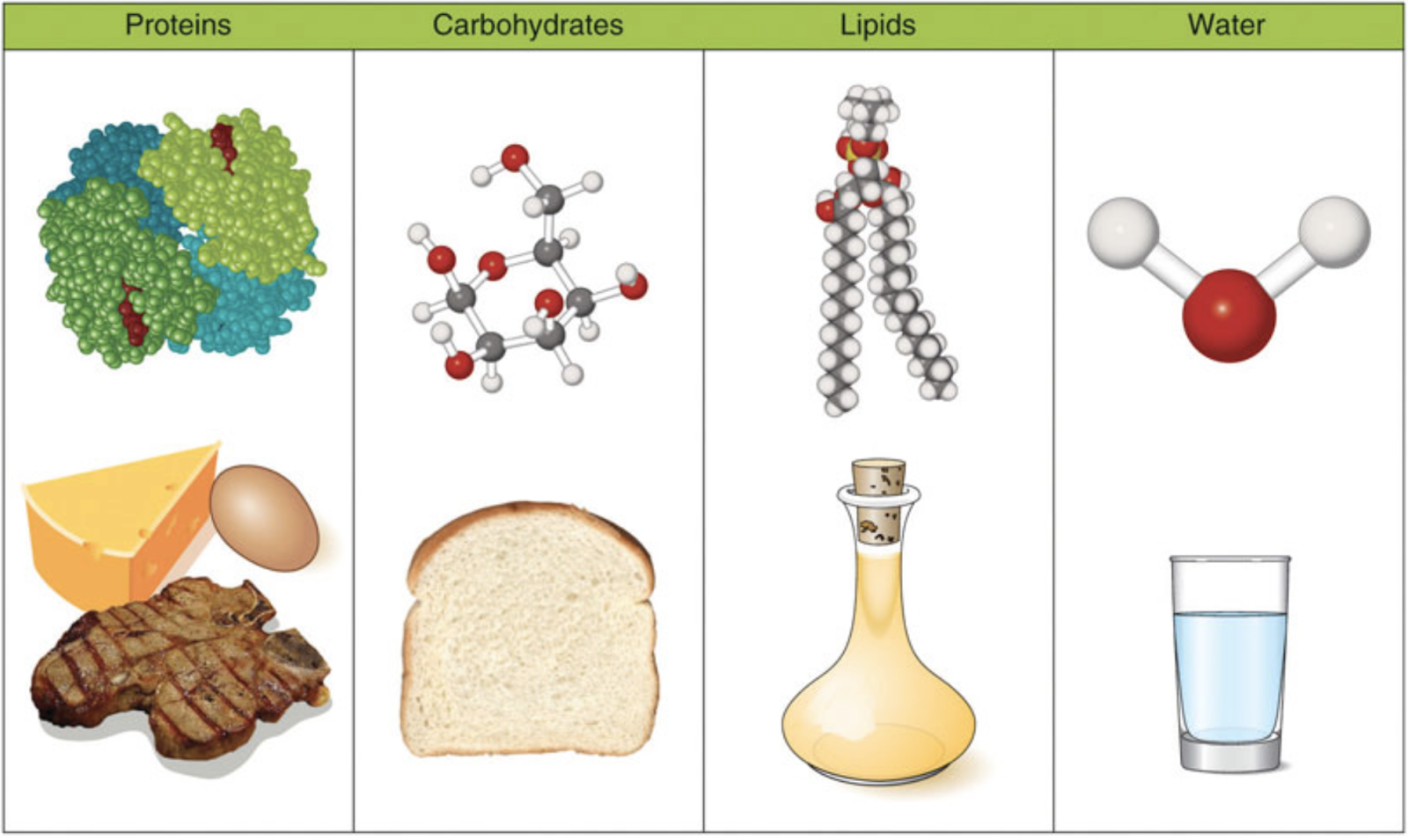 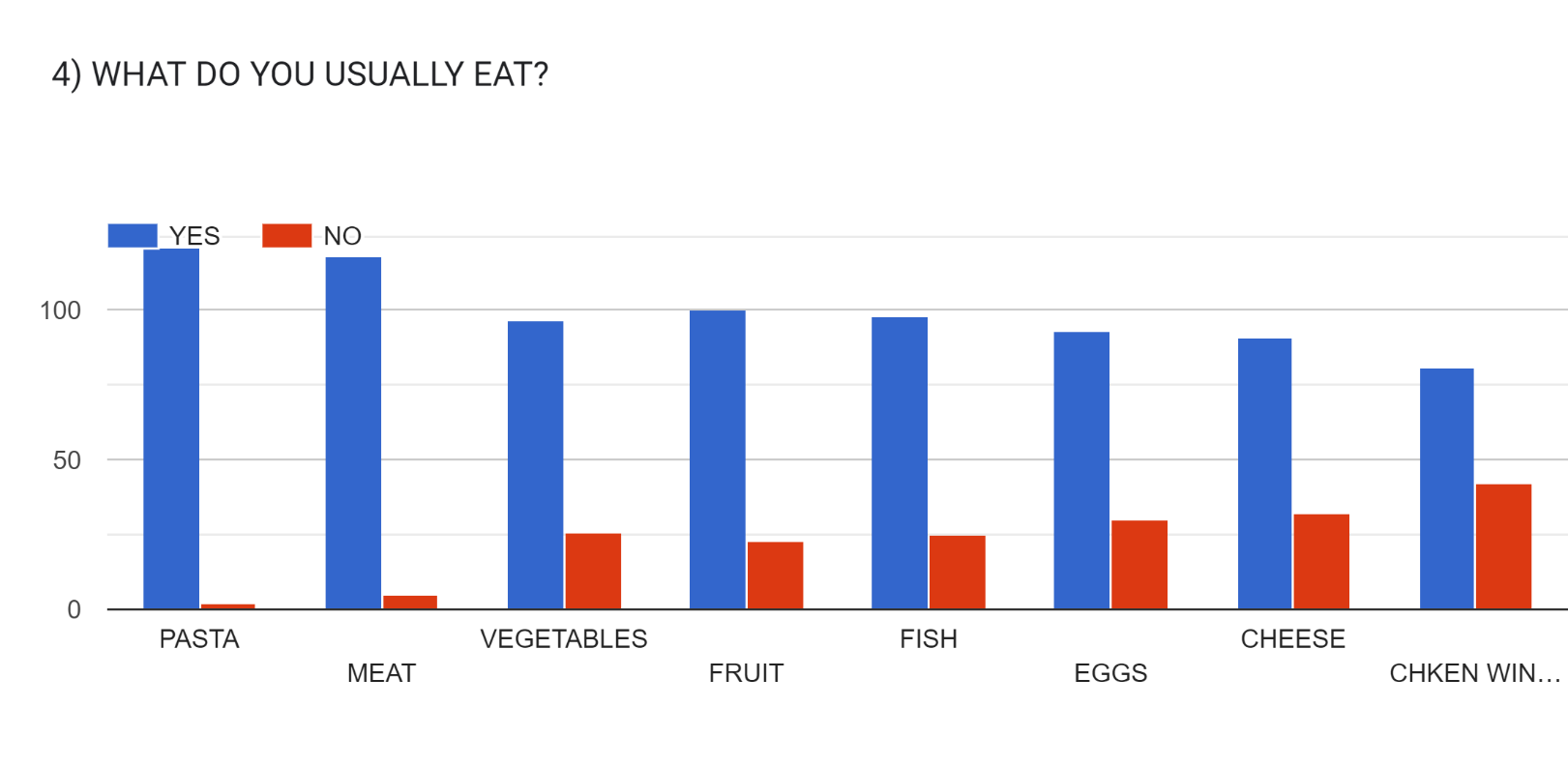 This Photo by Unknown Author is licensed under CC BY
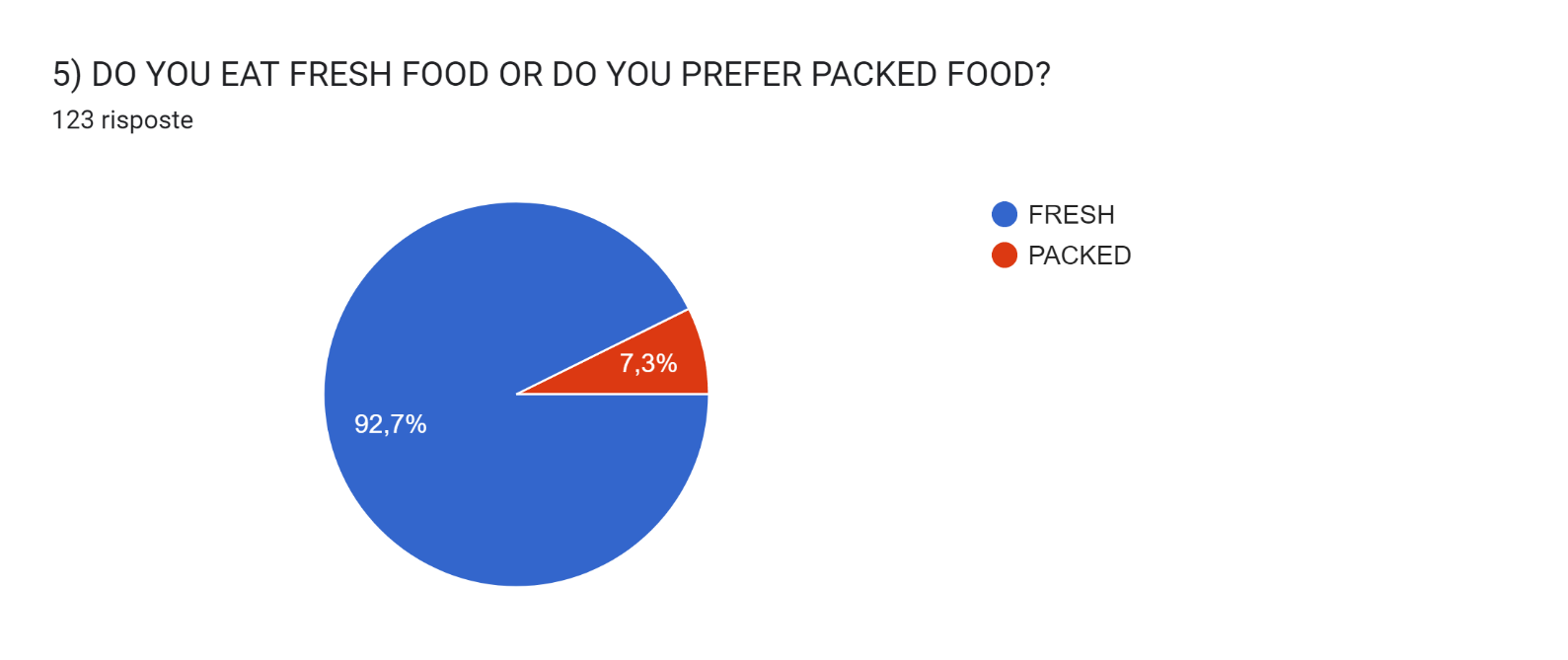 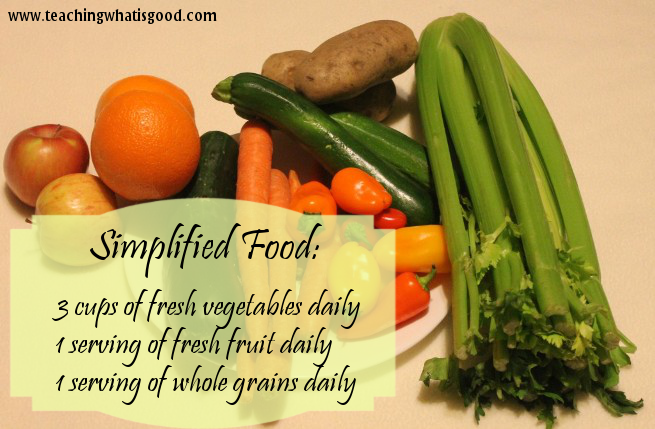 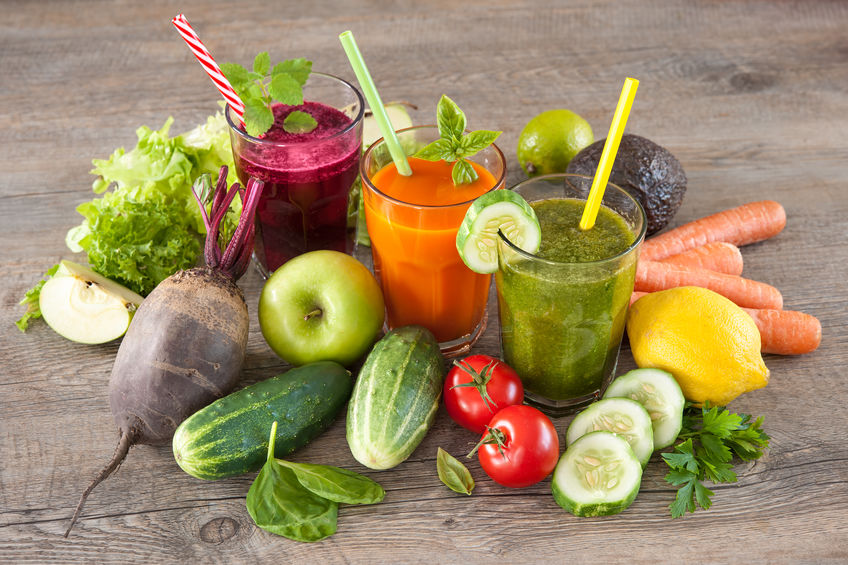 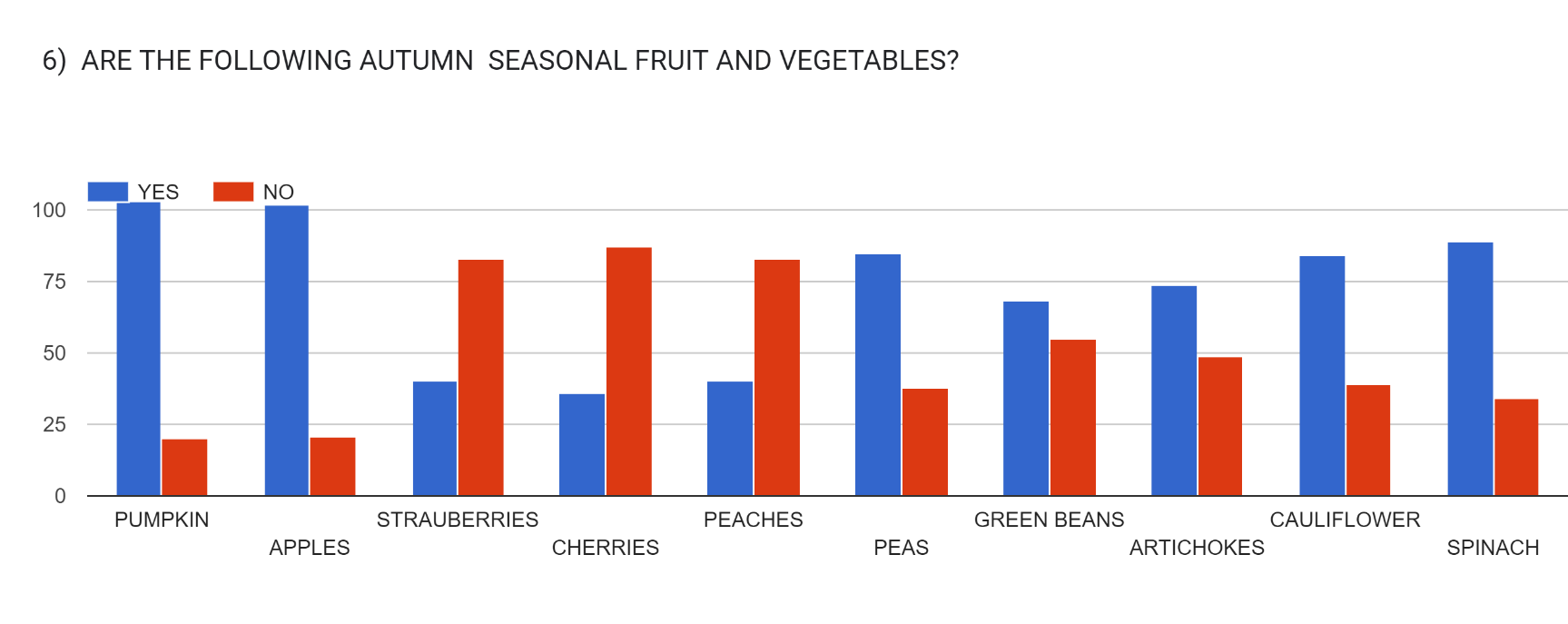 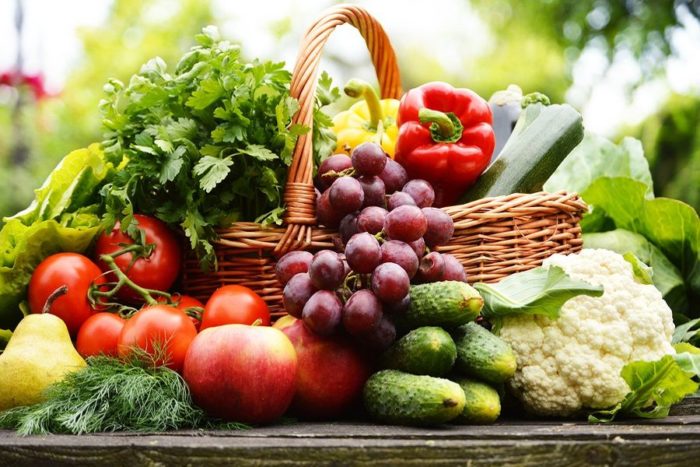 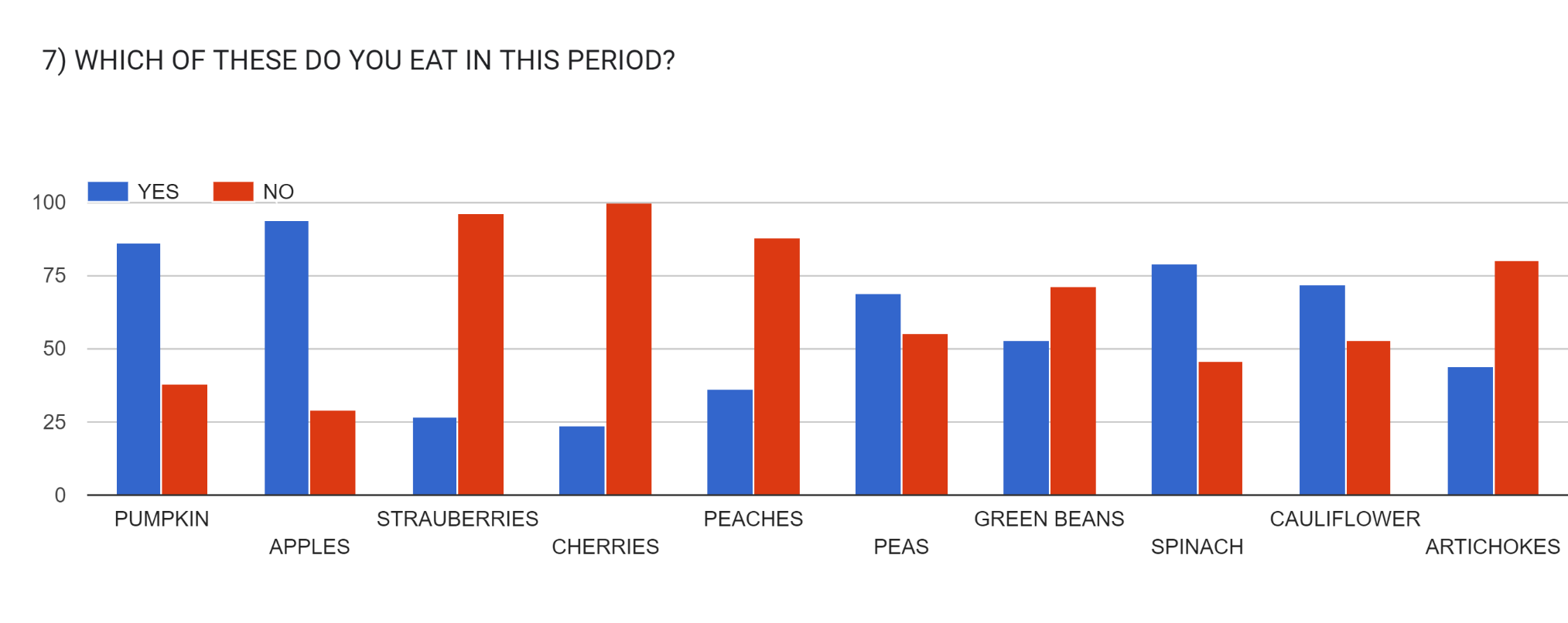 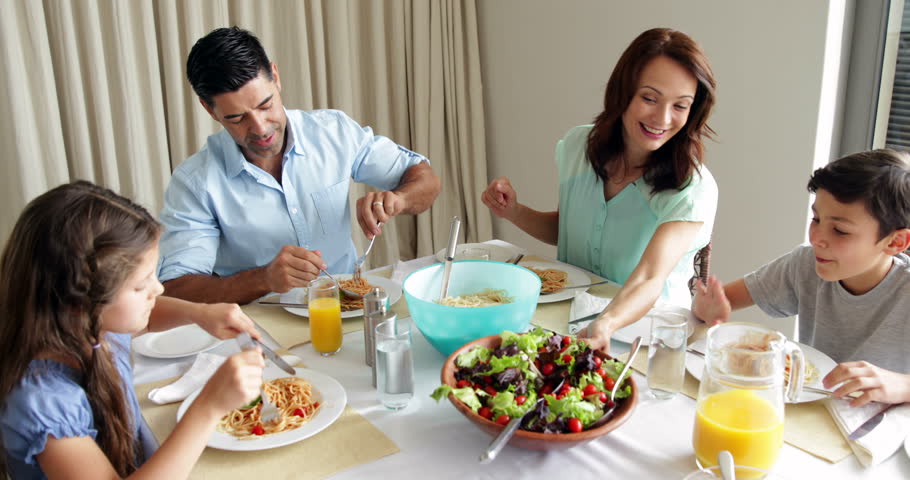 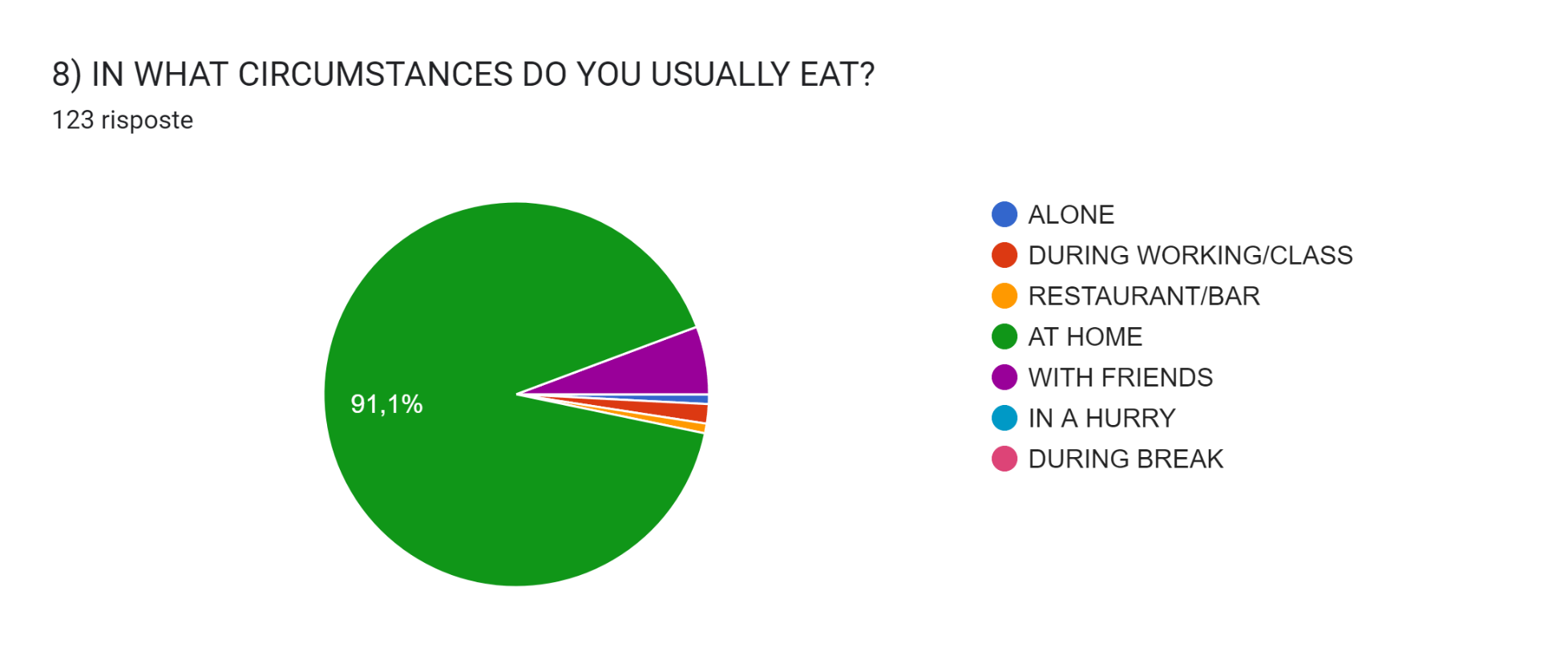 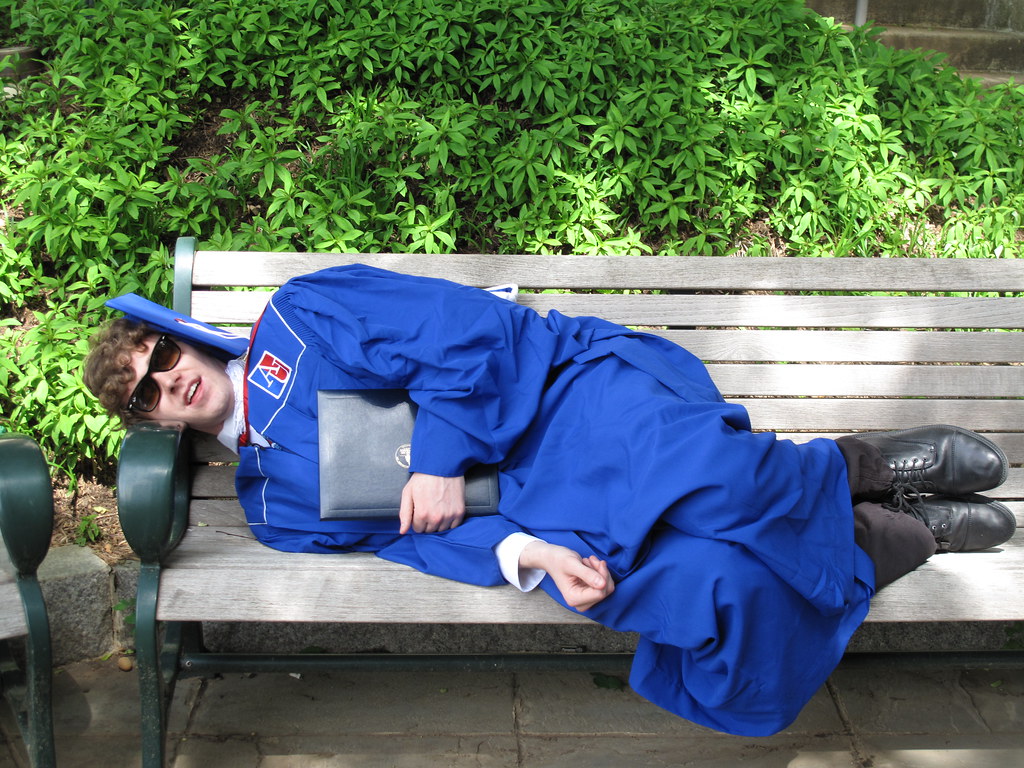 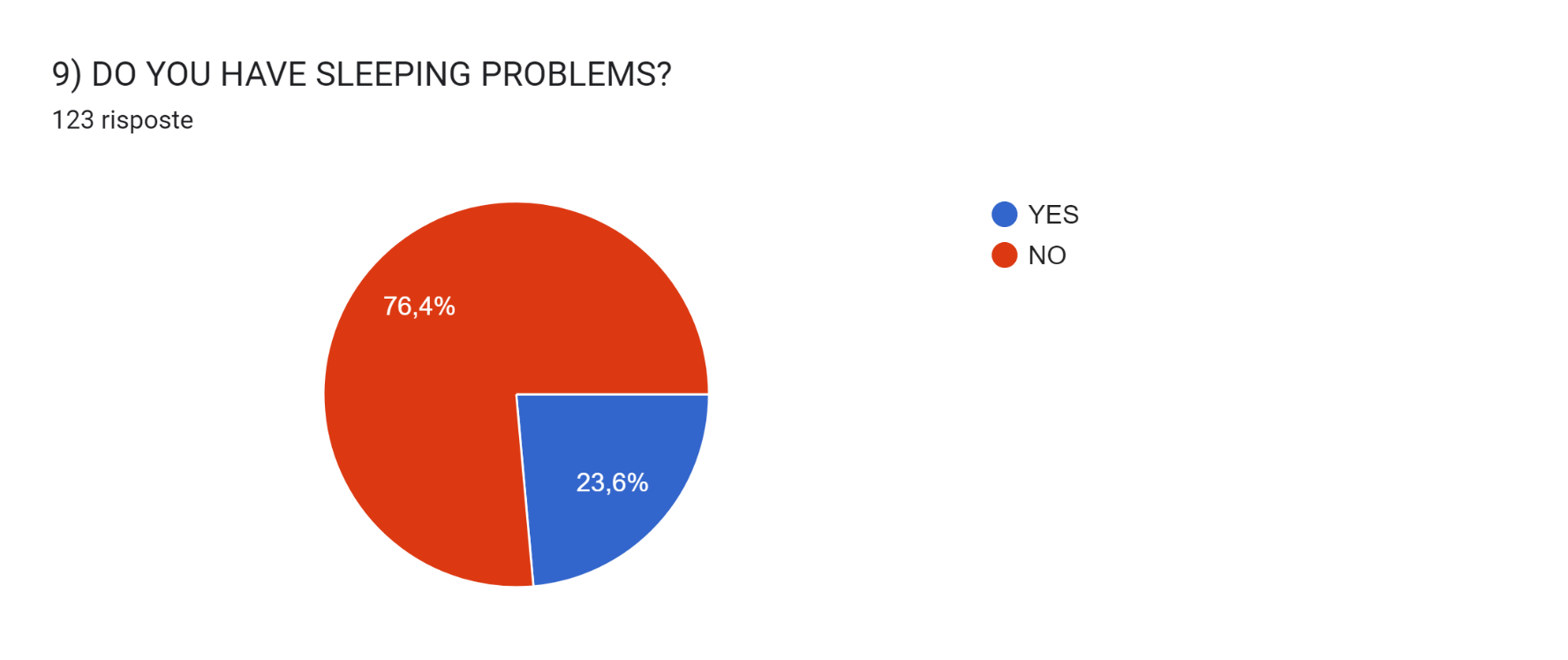 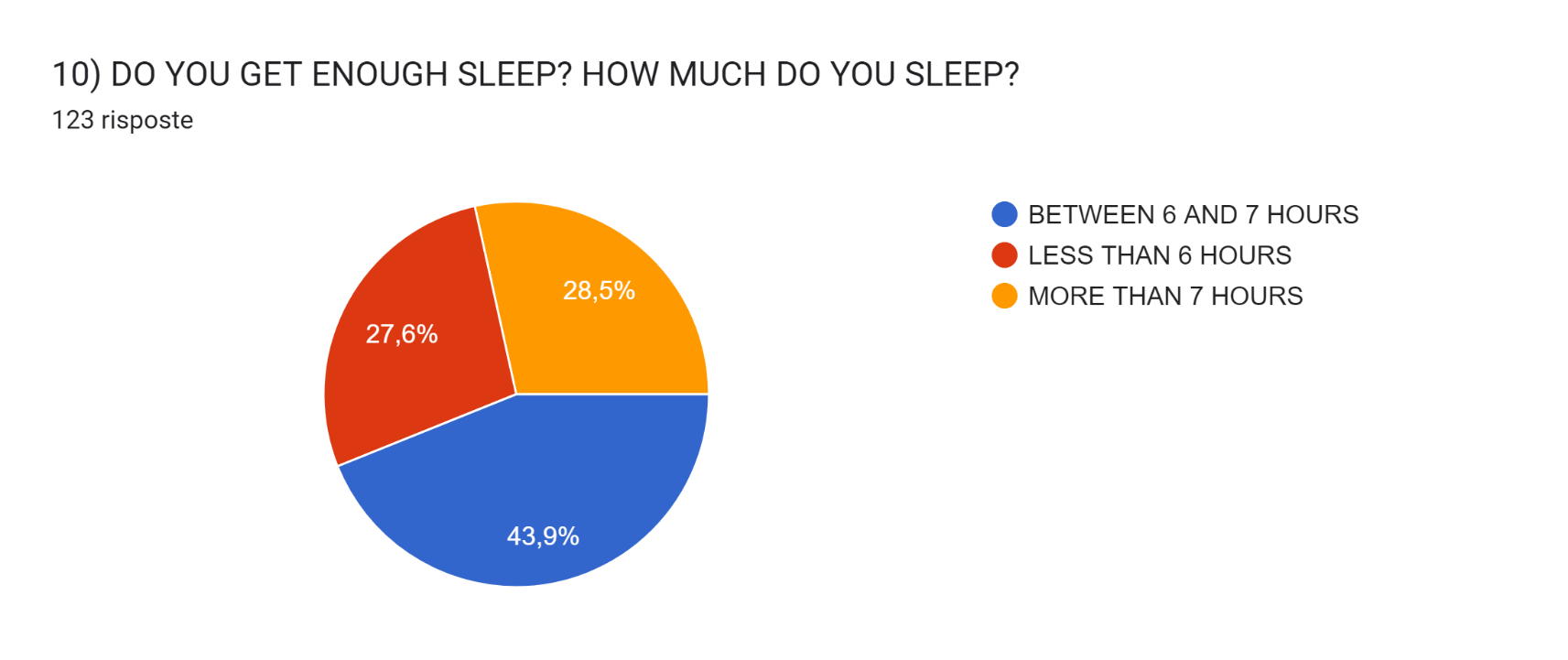 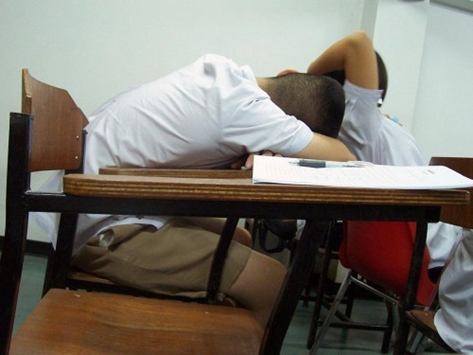 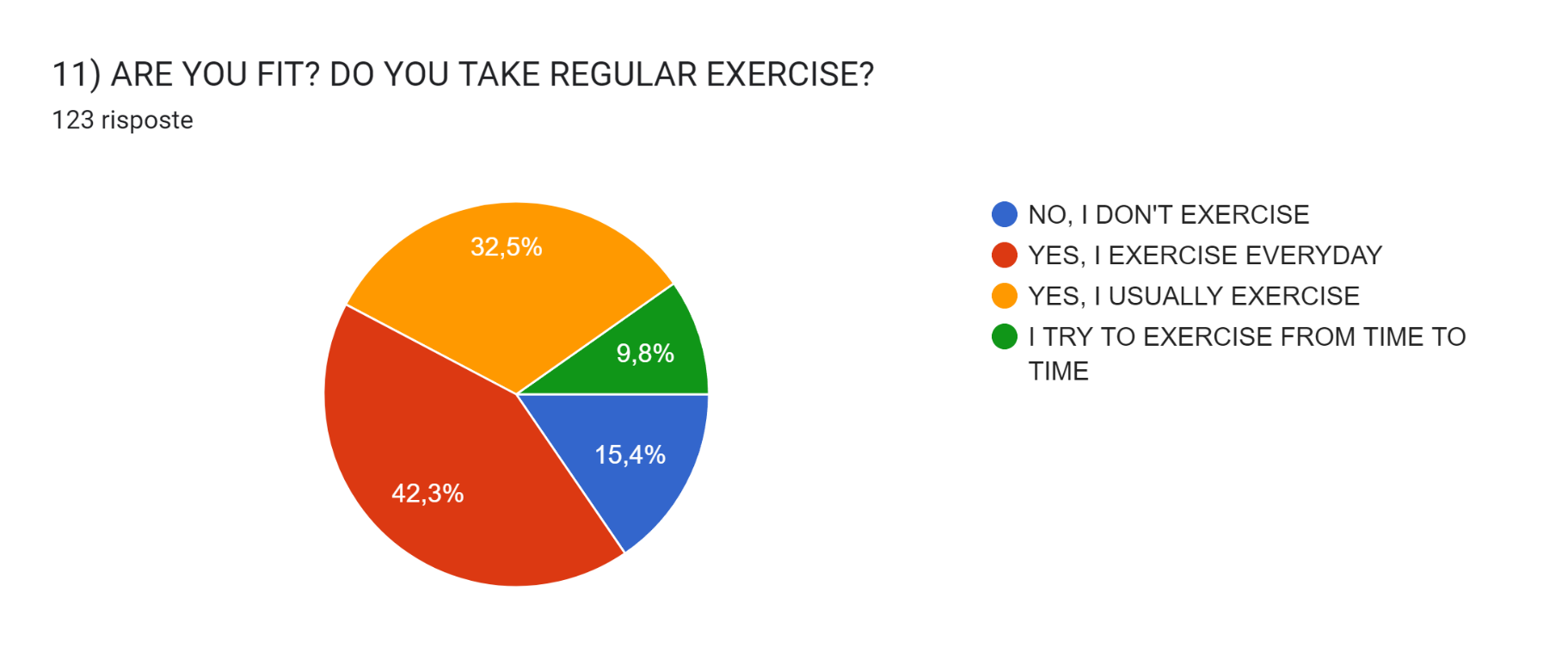 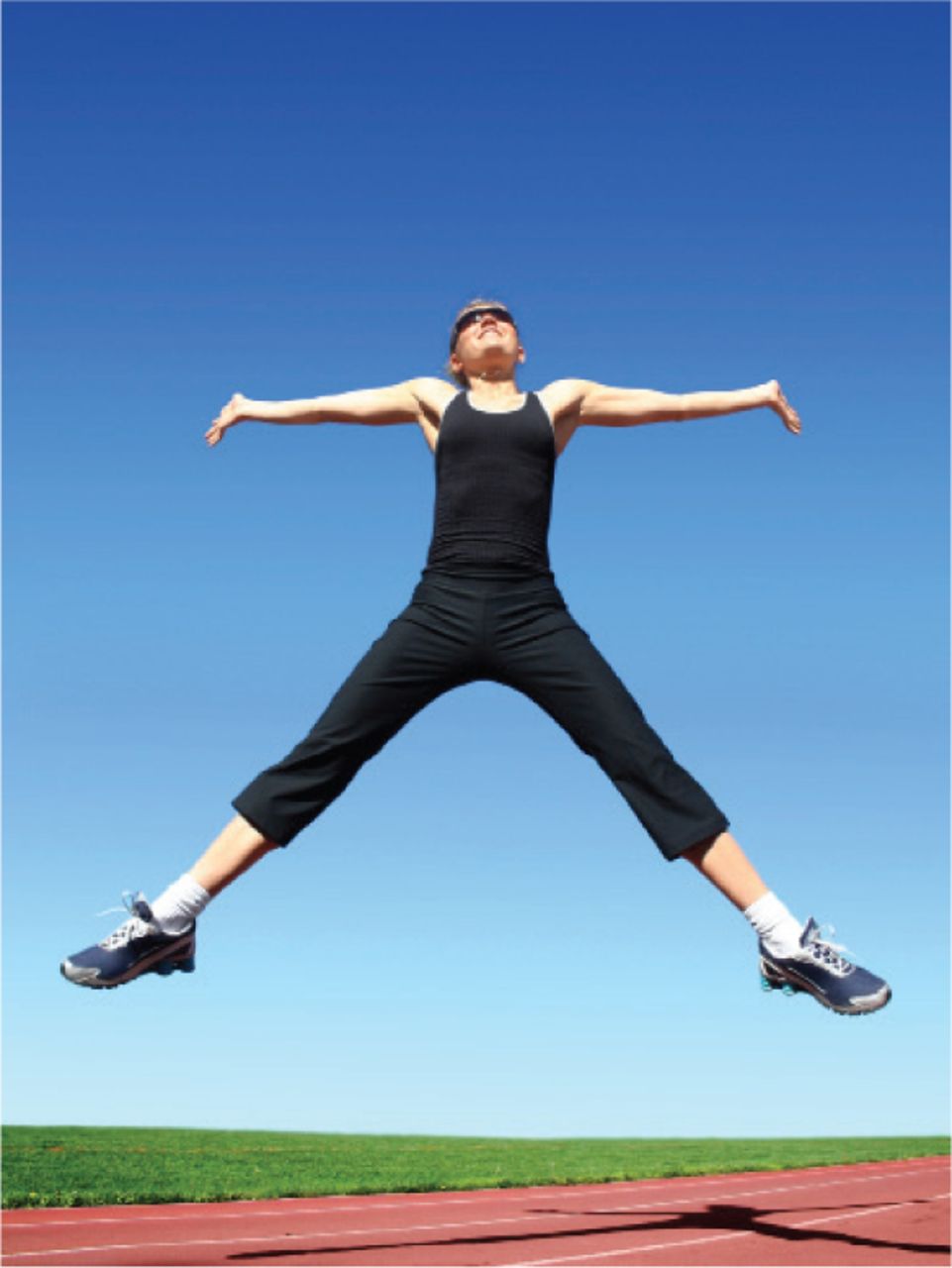 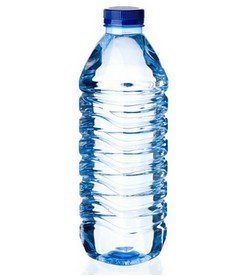 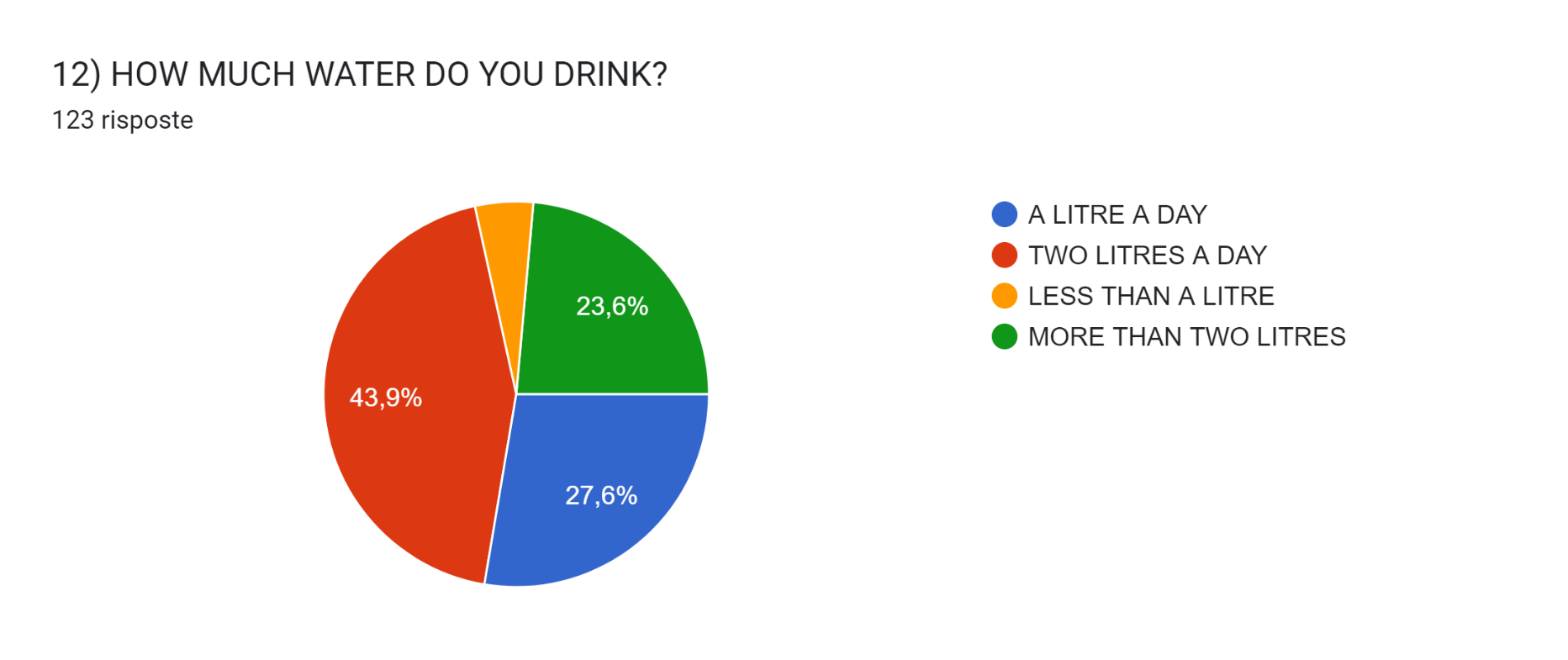 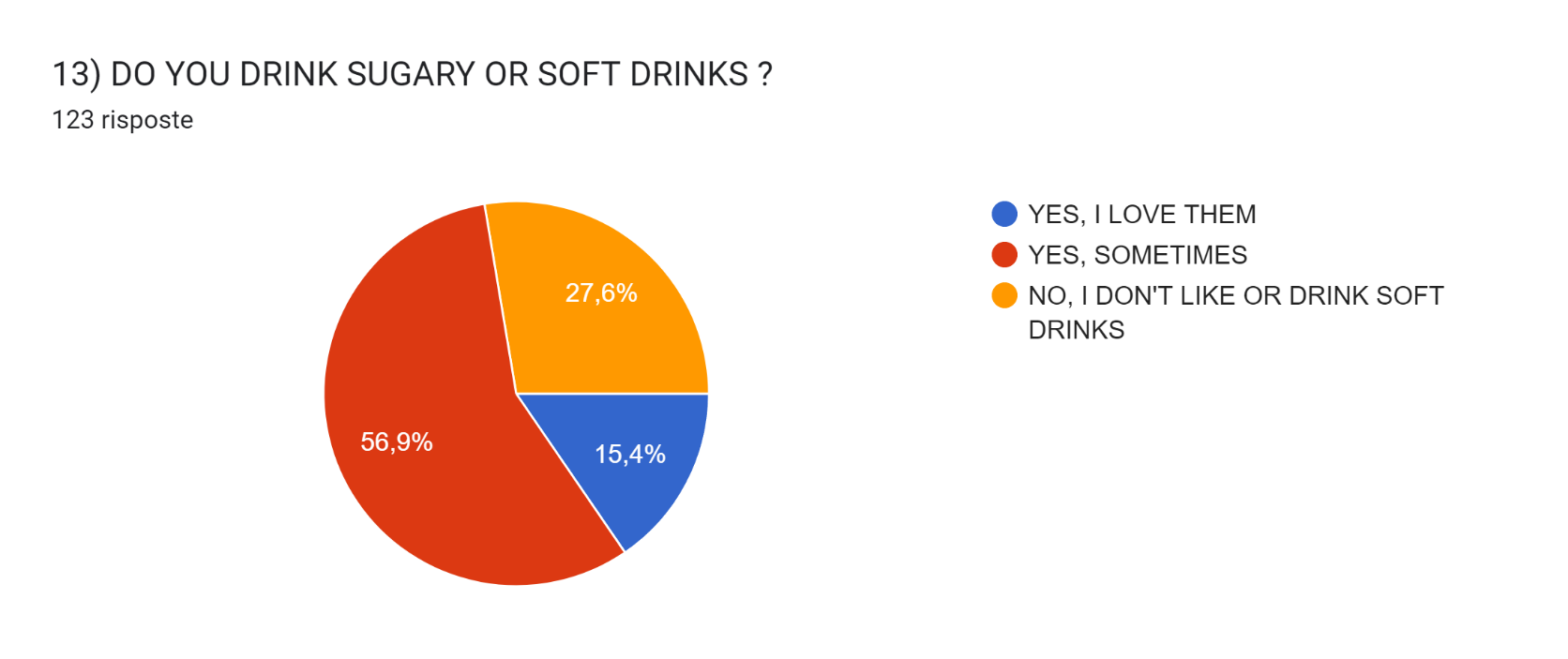 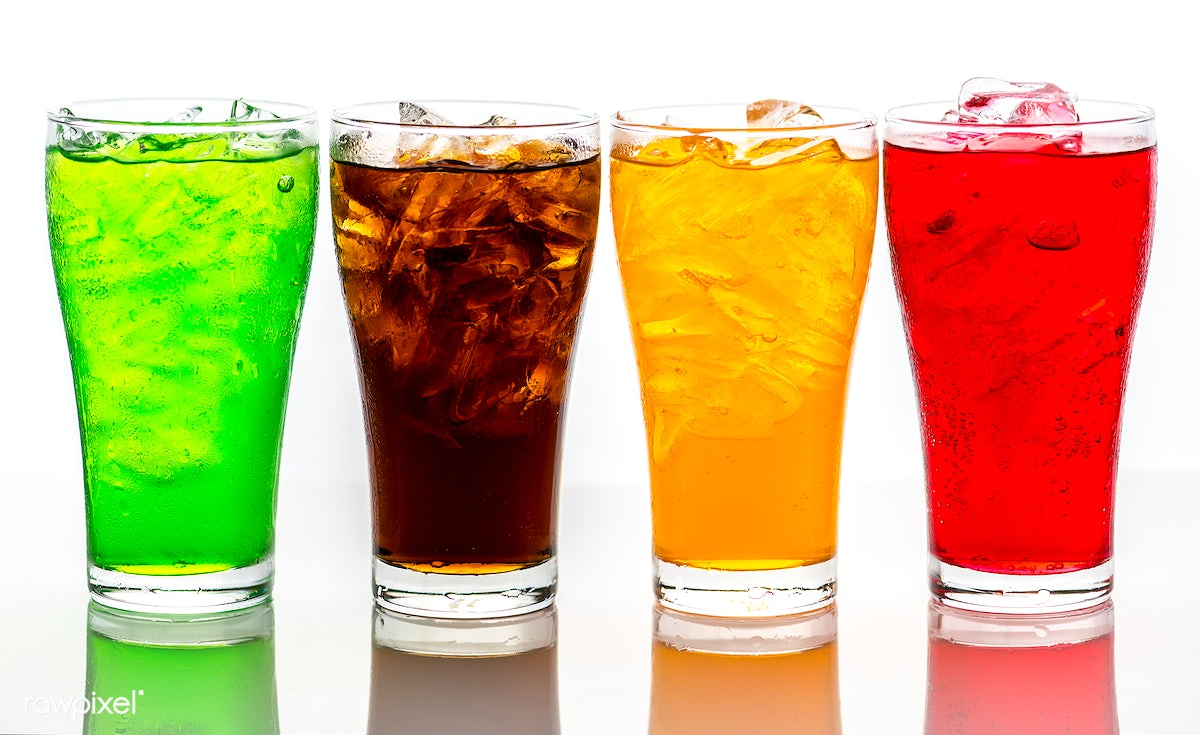 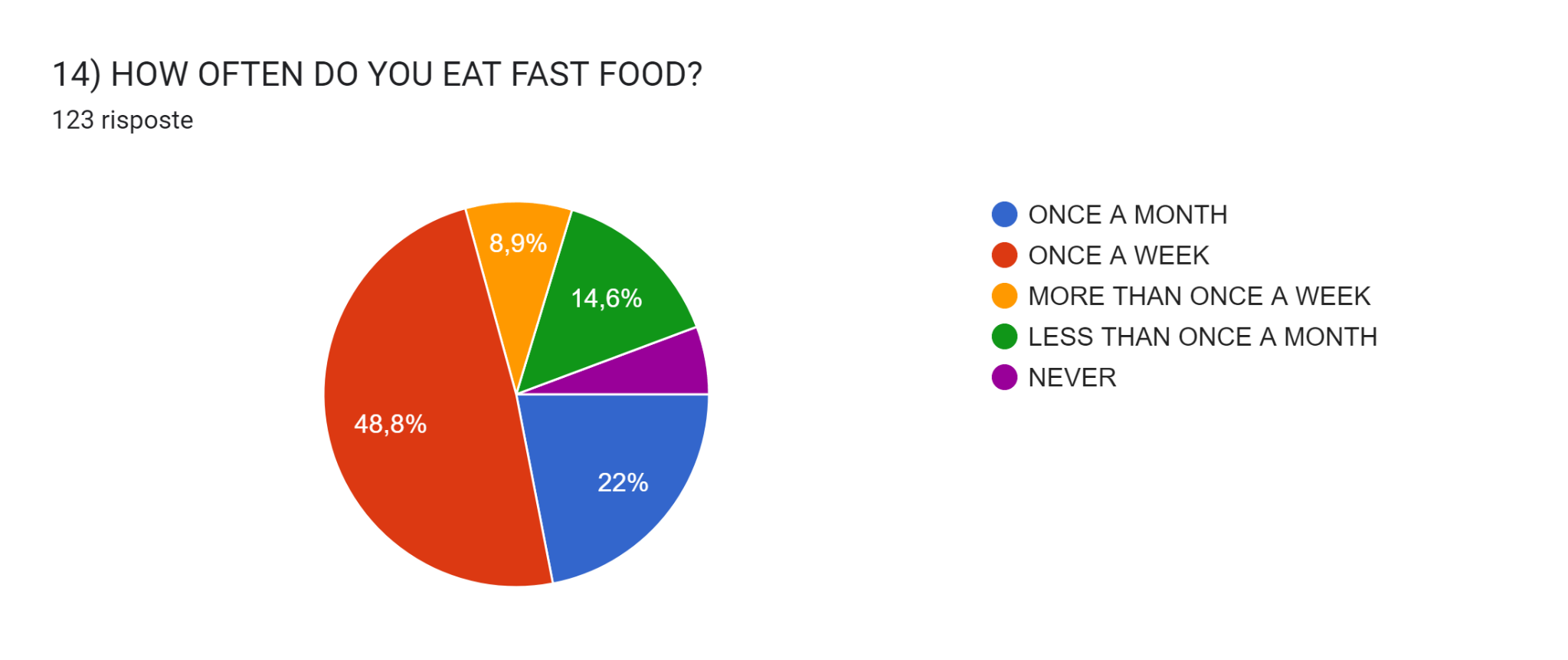 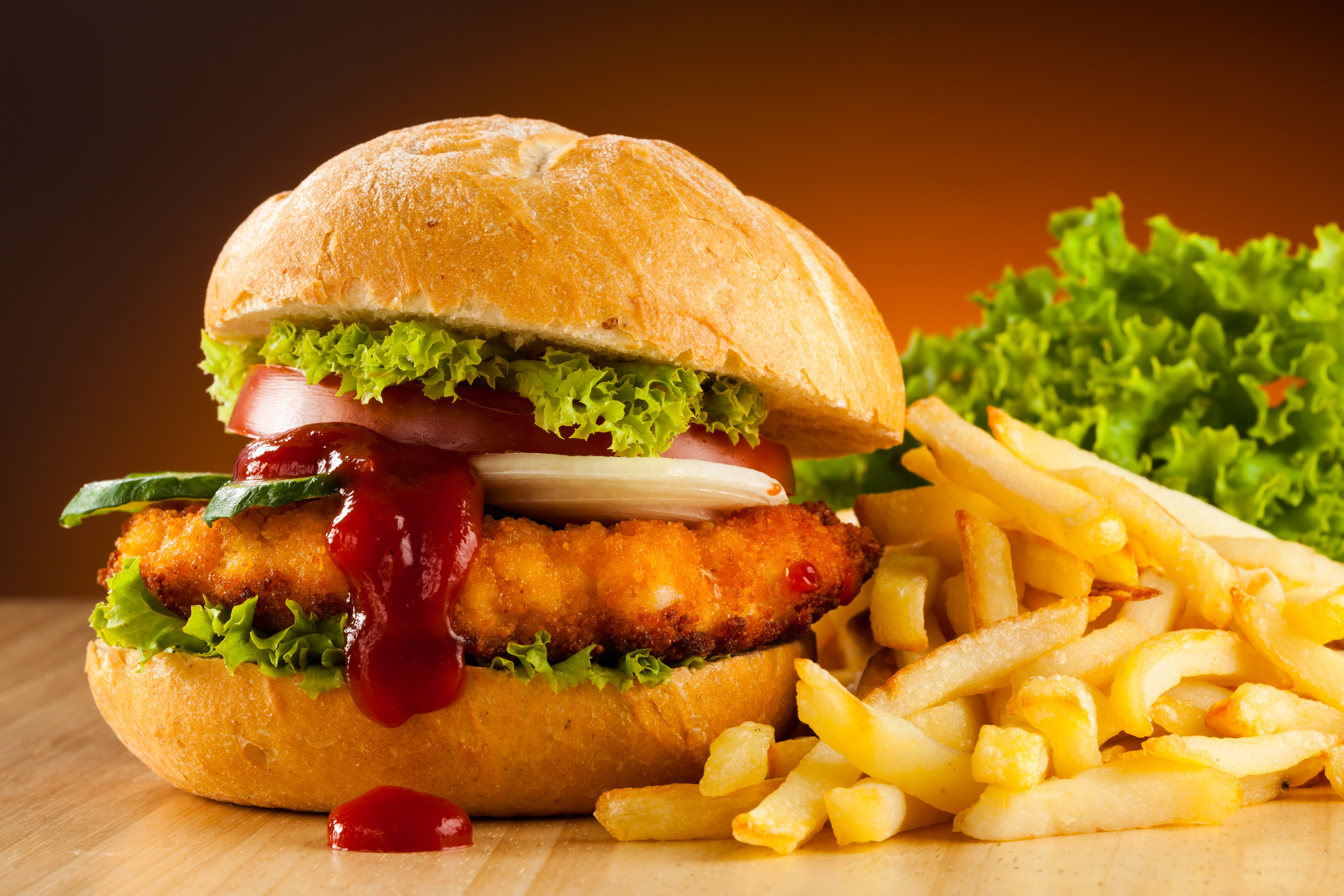 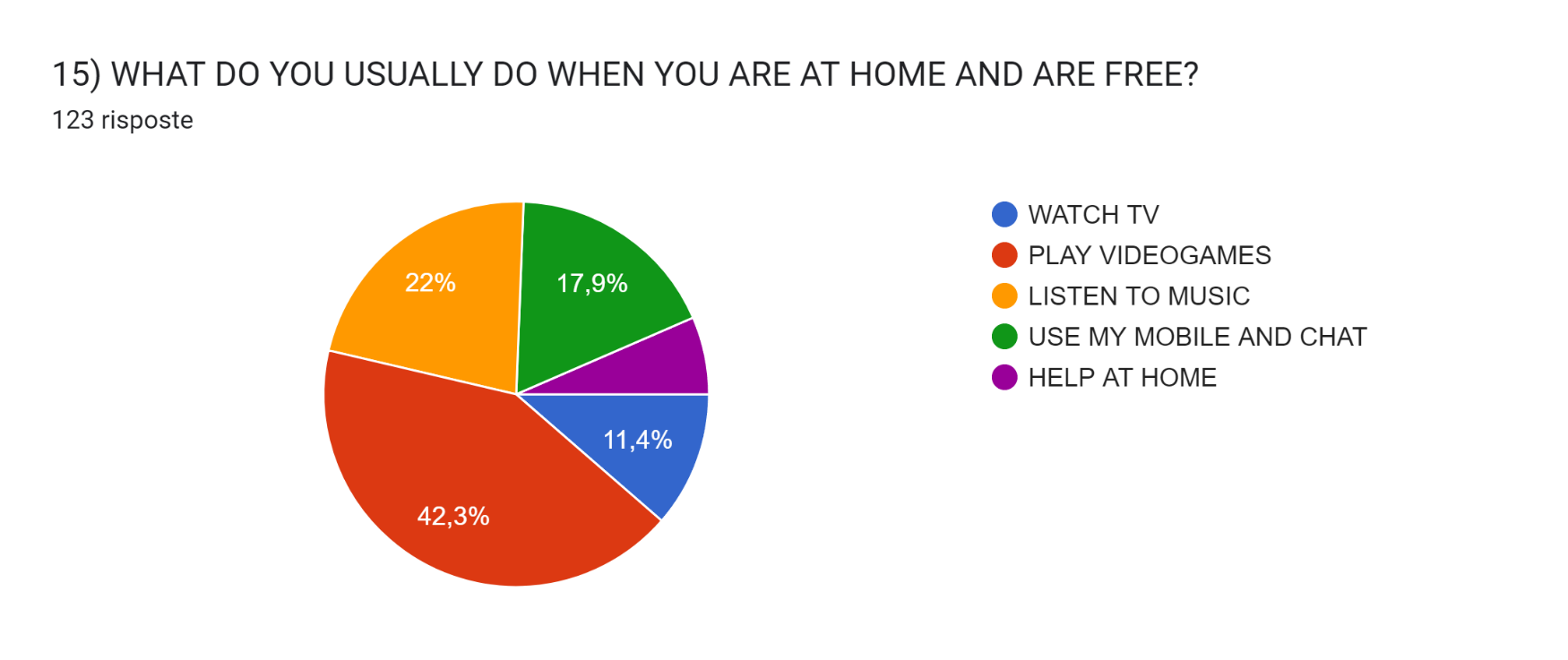 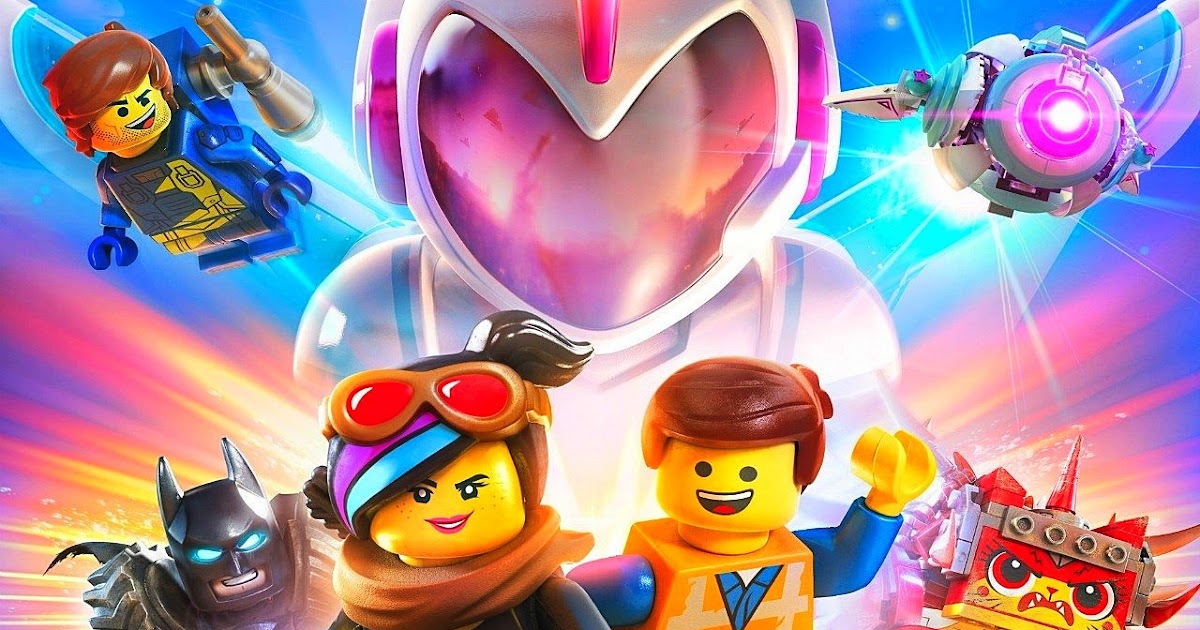 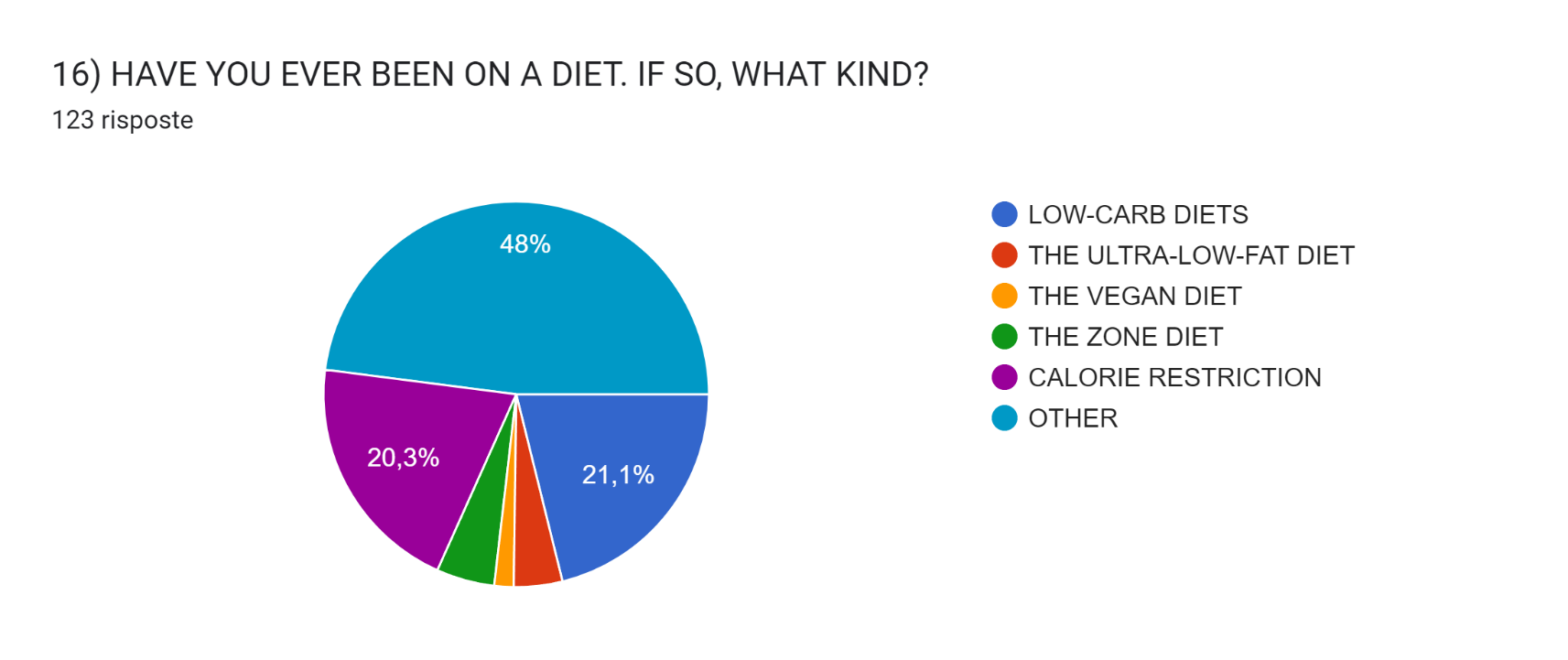 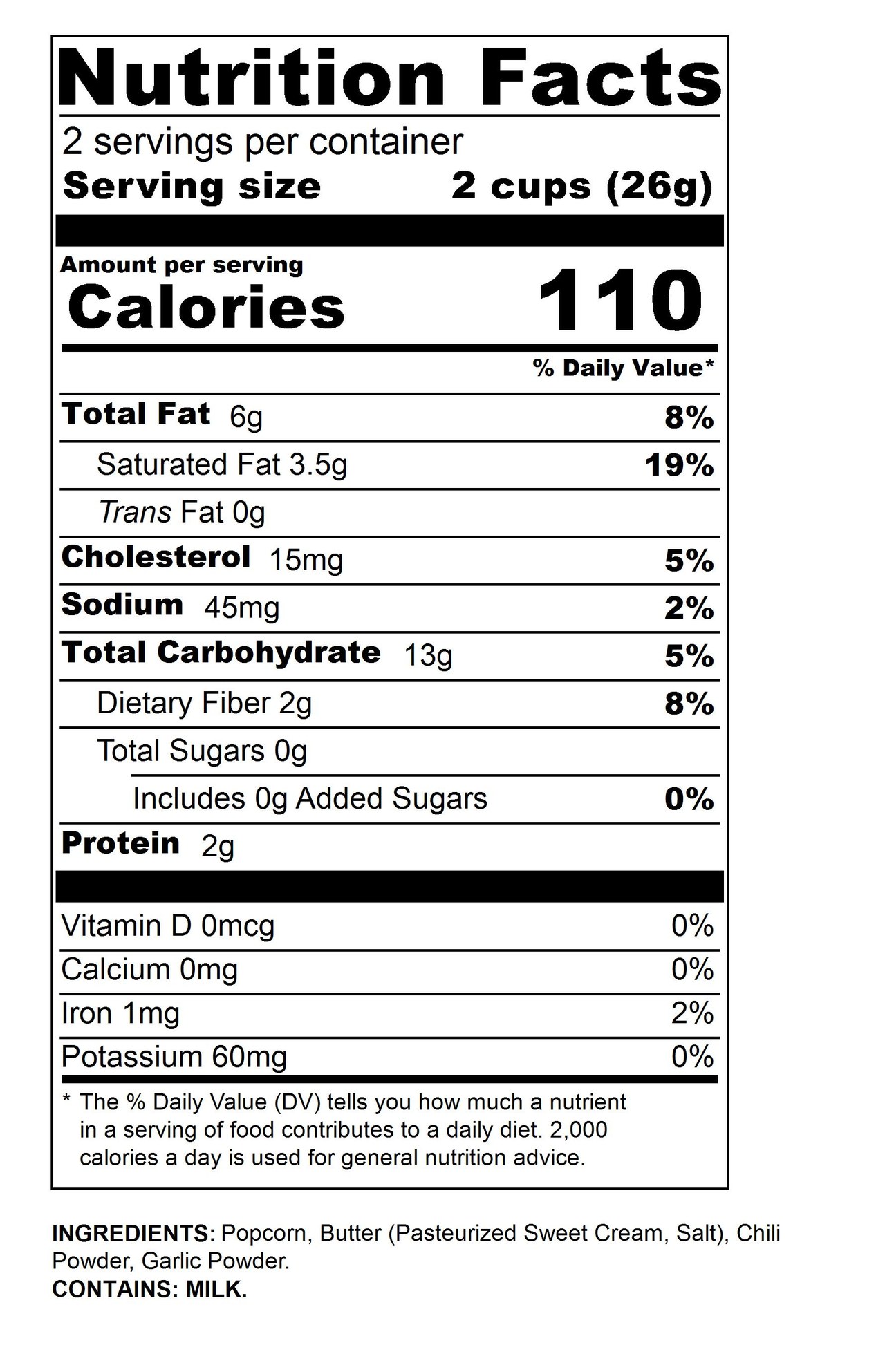 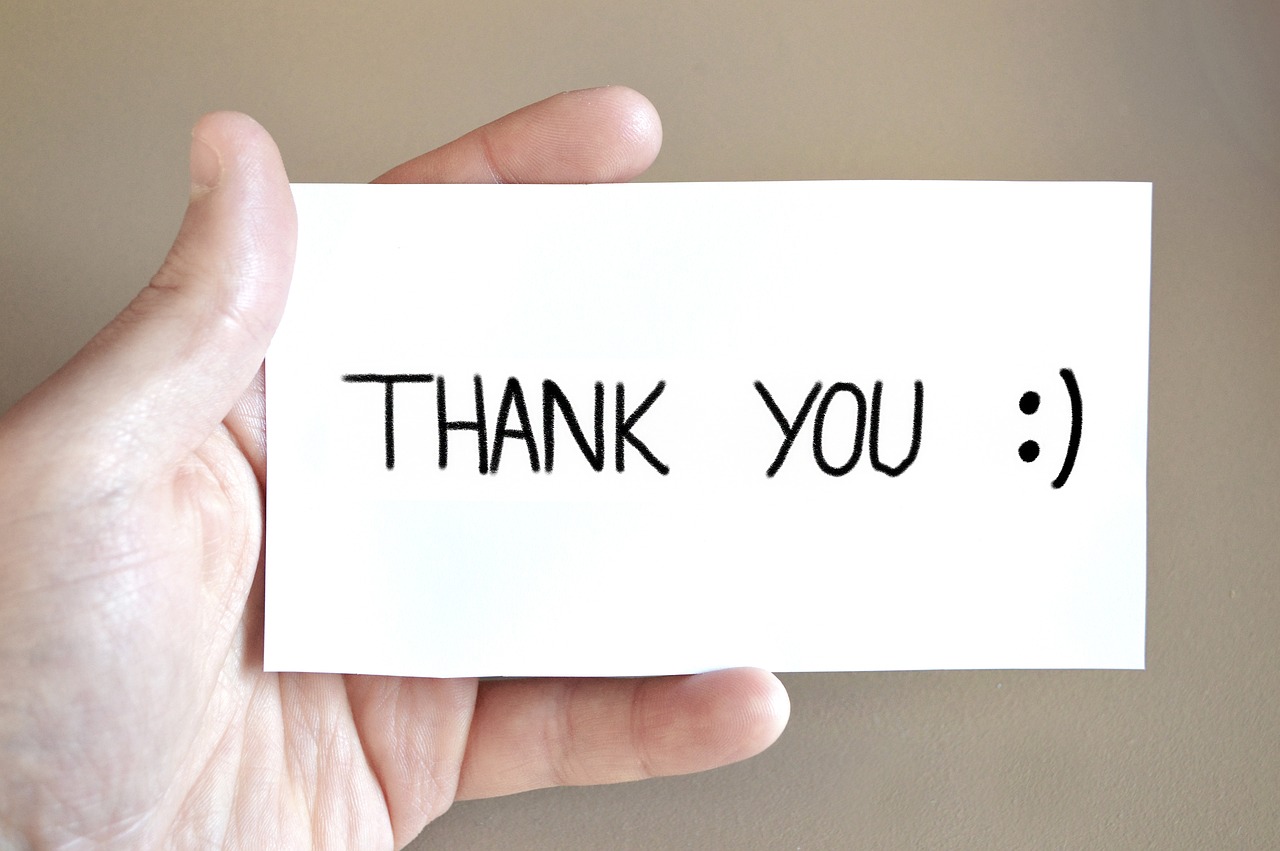 TO ALL THE STUDENTS AND TEACHERS WHO TOOK PART IN THIS SURVEY!